Урок русского языка в 9 классепо теме: «Сложноподчинённое предложение с придаточным определительным».Урок разработан Григорович Ириной Валентиновной.МБОУ «СОШ №38» Ново-Савиновского районаг.Казани. 2013 год.
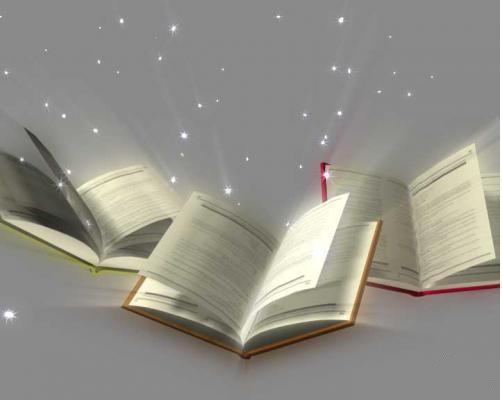 Ключевые слова темы «Сложноподчинённое предложение»
Главная и придаточная части. 
Подчинительные союзы и союзные слова. 
Приёмы разграничения подчинительных союзов и союзных слов.
Поясняемый компонент.
Указательные слова в главной части. 
Составные союзы в придаточной части. 
Двойные союзы.
Главная и придаточная части
Главная часть в сложноподчинённом предложении - это та часть, от которой задаётся вопрос; придаточная часть в сложноподчинённом предложении - это та часть, к которой задаётся вопрос; ещё одним указателем придаточной части сложноподчинённого предложения являются находящиеся в ней союзные слова и подчинительные союзы.
Подчинительные союзы и союзные слова
Средства связи частей сложноподчинённого предложения
Приёмы разграничения подчинительных союзов и союзных слов
Поясняемый компонент
Смысловой отрезок  (слово или словосочетание), к которому относится придаточная часть
Указательные слова
Находятся в главной части.
Являются членами предложения.
Усиливают или подчёркивают  какую-то мысль.
Составной  союз
Находится в  придаточной части, не  является членом предложения.

Примеры составных союзов:  потому что,  так  что, так как, оттого что и др.
Двойной союз
Компоненты двойного союза находятся в разных частях сложноподчинённого предложения: 1-й компонент  - в придаточной  части, 2-ой компонент  - в главной части.
Примеры двойных союзов:  чем…тем,  если…то,  когда…то,  так как…то,  хотя…но и др.
В старину любители книг заказывали небольшие листики с рисунками – экслибрисами   обозначавшими принадлежность книги её владельцу.
,
В старину любители книг заказывали небольшие листики с рисунками – экслибрисами   которые обозначали принадлежность книги её владельцу.
В старину любители книги заказывали небольшие листики с рисунками – экслибрисами, которые обозначали принадлежность книги её владельцу.
какими?
               
              … сущ     ,                  с. слово  которые  ….
Сложноподчинённое предложение с придаточным определительным
Ключевые слова темы «Сложноподчинённое предложение»
Подчинительные союзы и союзные слова. 
Приёмы разграничения подчинительных союзов и союзных слов.
Поясняемый компонент.
Указательные слова в главной части. 
Главная и придаточная части. 
Составные союзы в придаточной части. 
Двойные союзы.
В старину любители книги заказывали небольшие листики с рисунками – экслибрисами, которые обозначали принадлежность книги её владельцу.
И смотрит седая скала в глубину, где ветер качает и гонит волну.
Дом, куда мы въехали, был построен в начале века.
В дни, когда над сонным морем стоит духота и тишина, в отуманенном просторе еле движется волна.
Он посмотрел в ту сторону, откуда раздался крик.
 Деревья, что мы посадили тогда возле школы, уже выросли.
У него был такой голос,  какого я не слышал никогда.
Хозяин дома радушно встречал родных, которые приезжали один за другим.
Движущиеся по небу светящиеся точки спутников мы искали каждый вечер, которые были похожи на заблудившиеся в пространстве звёзды.
Движущиеся по небу светящиеся точки спутников,  которые были похожи на заблудившиеся в пространстве звёзды, мы искали каждый вечер, 
Компьютерная программа помогла мне разработать проект намного быстрее, которую я установил. 
Компьютерная программа, которую я установил, помогла мне разработать проект намного быстрее. 
Мобильная связь позволяет значительно увеличить темп жизни, которая распространена повсеместно. 
Мобильная связь , которая распространена повсеместно, позволяет значительно увеличить темп жизни
Из лесного оврага, на дне которого бежал маленький родничок, неслось воркованье диких голубей.
Ключевые слова темы
вопросы определения;
определяемое слово - имя существительное;
средства связи - союзные слова;
расположение придаточной части
Ямщик остановил усталую тройку у ворот единственного каменного дома, что был при въезде.
Говорили, что будто бы он пристрастился коллекционировать курительные трубки.
Не знаю, где я нежности училась.
Верстах в трёх от Кисловодска, в ущелье, где протекает Подкумок, есть скала, называемая Кольцом.
Надо мною расстилалось голубое небо, по которому плыло и таяло сверкающее облако.
В бурливой котловине, куда сливаются воды, живописно разбросаны громадные валуны.
Я не знал, куда деваться.
Только туда, где полукруглая часть окна была не зашторена, глядело тёмное небо.
Слышно было, как ворчала река.
В доме, куда мы попали совершенно случайно, нас встретили очень радушно.
Самодиагностика